Nombres binaires fractionnaires à virgule fixe:représentation et opérations
Nombres  binaires fractionnaires à virgule fixeSujets de ce thème
Systèmes de numération positionnels pour nombres entiers et fractionnaires
Conversions entre les bases
Addition de nombres binaires à virgule fixe
Nombres binaires signés à virgule fixe
Multiplication de nombres à virgule fixe
Nombres à virgule fixe en VHDL
2
Système de numération positionnel: nombres entiers
Le système de numération le plus usité est le système positionnel.
Un système de numération positionnel nécessite une base R, et il faut R chiffres différents.
2 chiffres (0 et 1) en base 2
10 chiffres (0 à 9) en base 10
16 chiffres (0 à 9 et A à F) en base 16
Un nombre X est représenté par une somme de puissances de la base pondérées avec la valeur des chiffres.
3
Représentation de nombres fractionnaires en virgule fixe
Les puissances utilisées peuvent être négatives afin de représenter la partie fractionnaire d’un nombre.
Une virgule (un point dans les pays anglophones) sépare les parties entière et fractionnaire d’un nombre.
En utilisant n chiffres pour la partie entière et m chiffres pour la partie fractionnaire, on a :
4
Conversion de la base 2 à la base 10
Convertir un nombre fractionnaire de la base 2 à la base 10: appliquer l’équation positionnelle
Exemples
0,1 = 1 X 2-1 = 0,5
0,101 = 1 X 2-1 + 1 X 2-3 = 0,625
11,1101=
5
Conversion de la base 10 à la base 2Exprimer un nombre fractionnaire avec un nombre fini de bits
Traiter la partie entière
Divisions successives en conservant les restes
Traiter la partie fractionnaire
Multiplication par 2N avec arrondi

Exemple
Exprimer 27,75 avec 6 chiffres pour la partie entière et 4 chiffres pour la partie fractionnaire.
6
Conversion de la base 10 à la base 2Exprimer un nombre fractionnaire avec un nombre fini de bits
Exemple
Exprimer  en représentation binaire non signée avec 16 chiffres, dont 8 pour la partie entière.
 ≈ 3.14159265358979 …
La partie entière est 3, soit 00000011 en binaire sur 8 chiffres.
La partie fractionnaire est 0.14159265358979 …On calcule:
	0.14159265358979 … × 28 = 36.248 …
Donc  ≈ 3 + 36/256 = 00000011.00100100
→ Convertir une fraction décimale en binaire consiste à l’approximer par une fraction dont le dénominateur est une puissance de deux.
7
Addition de nombres binaires à virgule fixe
Il faut tout d’abord aligner les virgules.
Ensuite il faut choisir le nombre de bits à utiliser pour représenter les deux nombres: le nombre maximal de bits des parties entière et fractionnaire des deux opérandes.
L’addition se fait bit par bit avec propagation des retenues.
Pour éviter tout débordement, la somme nécessite un bit de plus que les opérandes.
Exemples d’arithmétique non signée.
8
Nombres binaires signés à virgule fixe
La représentation de nombres binaires signés à virgule fixe suit la représentation de nombres entiers signés à complément à deux.
Le bit le plus significatif a un poids négatif.
Un 1 au bit le plus significatif indique un nombre négatif, un 0 indique un nombre positif.
Pour changer le signe, on inverse tous les bits et on ajoute 1 à la position la moins significative.
L’extension du signe se fait de la même façon que pour les nombres entiers.
La soustraction de nombres binaires signés à virgule fixe se fait comme pour les nombres entiers.
Erreur: +1,125 ne peut pas être représenté avec seulement 1 bit pour la partie entière en notation signée
9
Multiplication de nombres en virgule fixe
La multiplication se fait comme pour les nombres entiers.
On fait d’abord la multiplication sans tenir compte des virgules, puis à la fin on ajuste la virgule à la bonne place.
On observe que, si on enlève les virgules, la multiplication revient à faire 7 × 5 = 35.
Le produit doit être décalé de 3 bits vers la droite, soit une division par 8.
On a bien 35 ÷ 8 = 4,375.
10
Types VHDL à utiliser pour représenter et manipuler des nombres à virgule fixe
La norme VHDL 2008 inclut les packages fixed_pkg, et fixed_generic-pkg.
Les packages contiennent des définitions de types, des surcharges d’opérateurs et des fonctions pour traiter les nombres fractionnaires signés et non signés.
Les types ufixed et sfixed sont utilisés pour des nombres non signés et signés, respectivement.
La déclaration d’un objet de type ufixed et sfixed inclut le nombre de bits à utiliser pour les parties entières et fractionnaires. La virgule est située à droite de l’indice 0.
library ieee;
use ieee.fixed_pkg.all;

...

signal s1 : sfixed(3 downto -4);
signal u1 : ufixed(4 downto -1);
11
Assignations de valeurs au type sfixed
process
	variable s1, s2 : sfixed(3 downto -4);
	variable s3 : sfixed(3 downto -4) := to_sfixed(-7.125, 3, -4);
	variable s4 : sfixed(3 downto -4) := to_sfixed(5, 3, -4);
	begin
		
		s1 := "10110111";
		s2 := to_sfixed(3.1415926, s2);
		
		report real'image(to_real(s1));
		report real'image(to_real(s2));
		report real'image(to_real(s3));
		report real'image(to_real(s4));
		
		report integer'image(to_integer(s1));
		report integer'image(to_integer(s2));
		report integer'image(to_integer(s3));
		report integer'image(to_integer(s4));
		
		wait for 1000 ns;
		
	end process;
run 100 ns

# EXECUTION:: NOTE   : -4.562500e+000
# EXECUTION:: NOTE   : 3.125000e+000
# EXECUTION:: NOTE   : -7.125000e+000
# EXECUTION:: NOTE   : 5.000000e+000

# EXECUTION:: NOTE   : -5
# EXECUTION:: NOTE   : 3
# EXECUTION:: NOTE   : -7
# EXECUTION:: NOTE   : 5
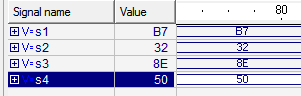 12
Arithmétique à virgule fixe en VHDL
Les packages VHDL pour la manipulation des nombres en virgule fixe incluent des définitions des fonctions arithmétiques: +, -, *, /, mod, réciproque, abs, etc.
Toutes les opérations ne sont pas synthétisables.
La taille des résultats suit une convention différente de celle du package numeric_std pour les entiers de type signed et unsigned:
Pour numeric_std, un débordement est possible
Pour fixed_pkg, le débordement n’est pas possible: un bit est explicitement ajouté
13
Arithmétique à virgule fixe en VHDL
process
	variable u1 : ufixed(1 downto -2);
	variable u2 : ufixed(3 downto -3);
	variable u3 : ufixed(4 downto -3);
	variable u4 : ufixed(5 downto -5);
	begin
		
		u1 := to_ufixed(3.25, u1);
		u2 := to_ufixed(13.125, u2);
		u3 := u1 + u2;
		u4 := u1 * u2;
		
		report real'image(to_real(u1));
		report real'image(to_real(u2));
		report real'image(to_real(u3));
		report real'image(to_real(u4));
		
		wait for 1000 ns;
		
	end process;
# EXECUTION:: NOTE   : 3.250000e+000
# EXECUTION:: NOTE   : 1.312500e+001
# EXECUTION:: NOTE   : 1.637500e+001
# EXECUTION:: NOTE   : 4.265625e+001
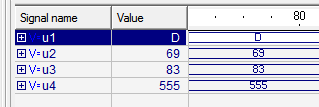 14
Arithmétique à virgule fixe en VHDLLe cas spécial d’un accumulateur/compteur
Comme l’addition produit un résultat qui occupe suffisamment de bits pour éviter un débordement, il faut utiliser une astuce dans le cas de la modélisation d’un accumulateur.
La fonction resize() permet de redimensionner un nombre de type ufixed ou sfixed.
Elle prend 4 paramètres:
la quantité à redimensionner
la dimension finale (ou un objet de cette dimension)
le style de débordement (fixed_wrap pour débordement normal, fixed_saturate pour la saturation à la valeur maximale)
le style d’arrondi (fixed_truncate pour la fonction plancher, fixed_round pour l’arrondi)
process(clk, reset)
	variable compte : ufixed(1 downto -2);
	variable compte2 : ufixed(2 downto -2);
	begin
		if reset = '0' then
			compte := to_ufixed(0, compte);
		elsif rising_edge(CLK) then
			compte := resize(
				compte + 0.25,
				compte,
				fixed_wrap,
				fixed_round);
		end if;	
		report real'image(to_real(compte));
	end process;
15
Vous devriez maintenant être capable de …
Décrire et utiliser la représentation de nombres fractionnaires à virgule fixe. (B2, B3)
Décrire et utiliser l'addition, la soustraction et la multiplication pour ces nombres. (B2, B3)
Décrire et utiliser les ressources de VHDL pour l’arithmétique en virgule fixe. (B2, B3)
16